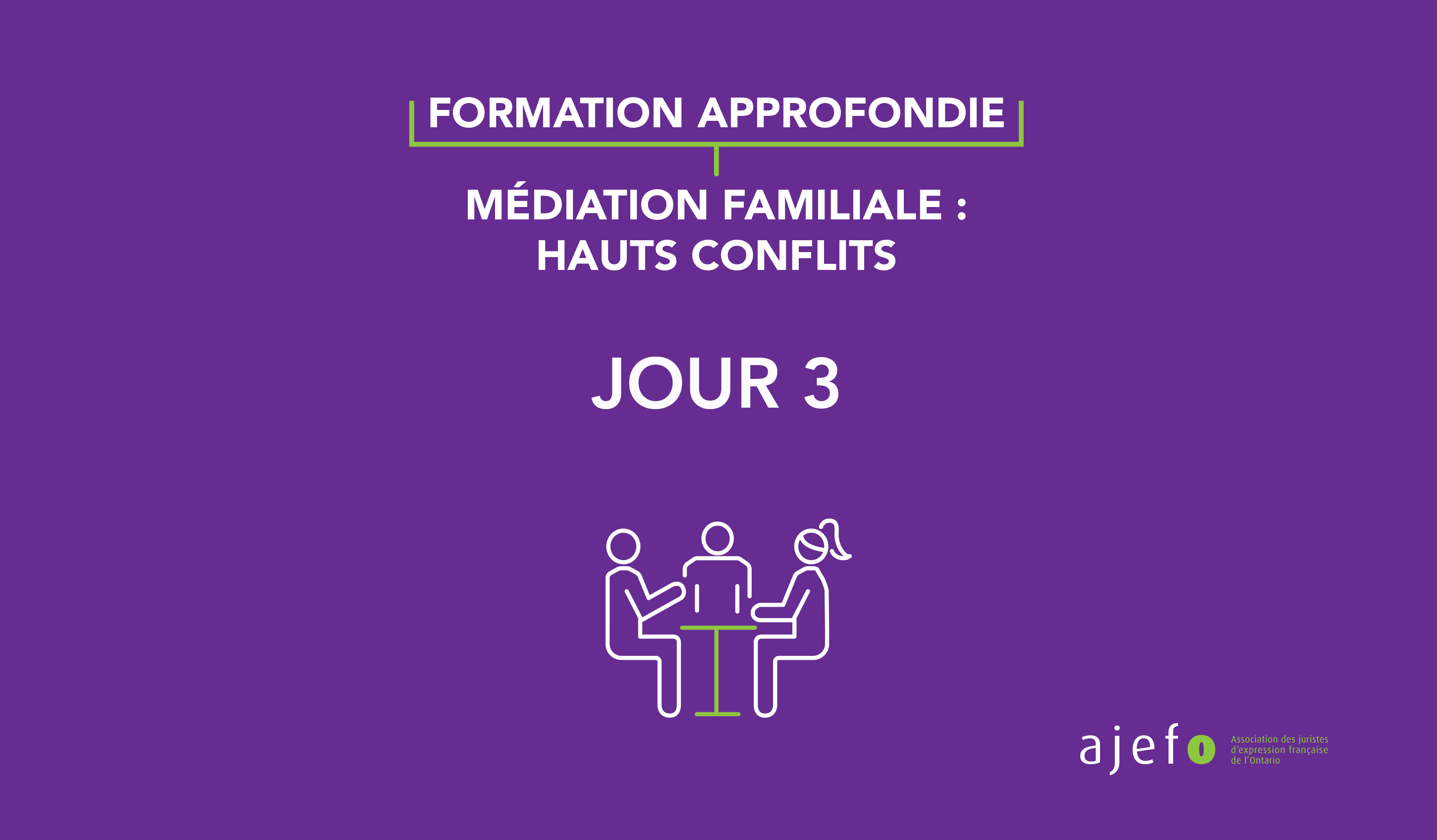 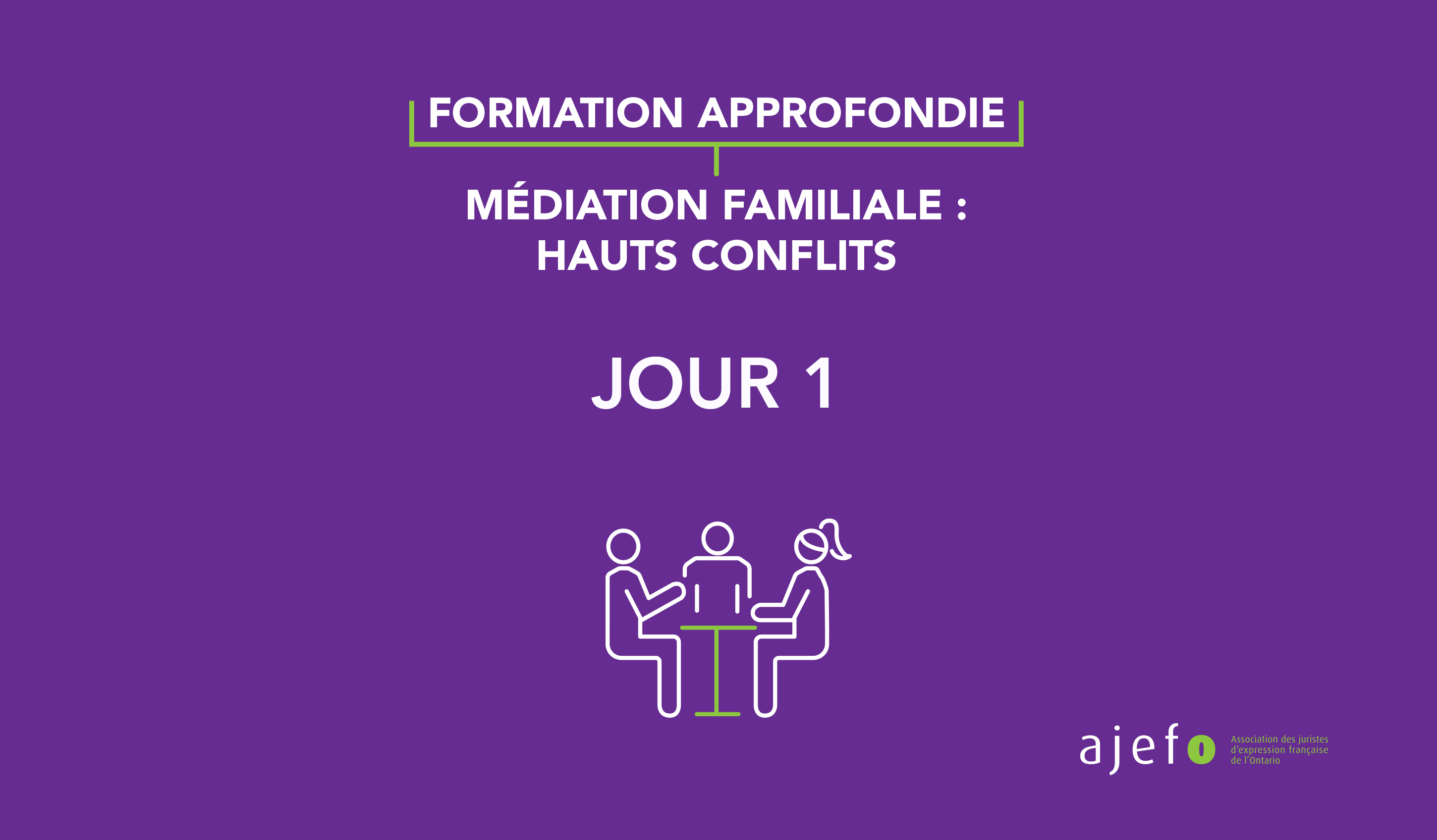 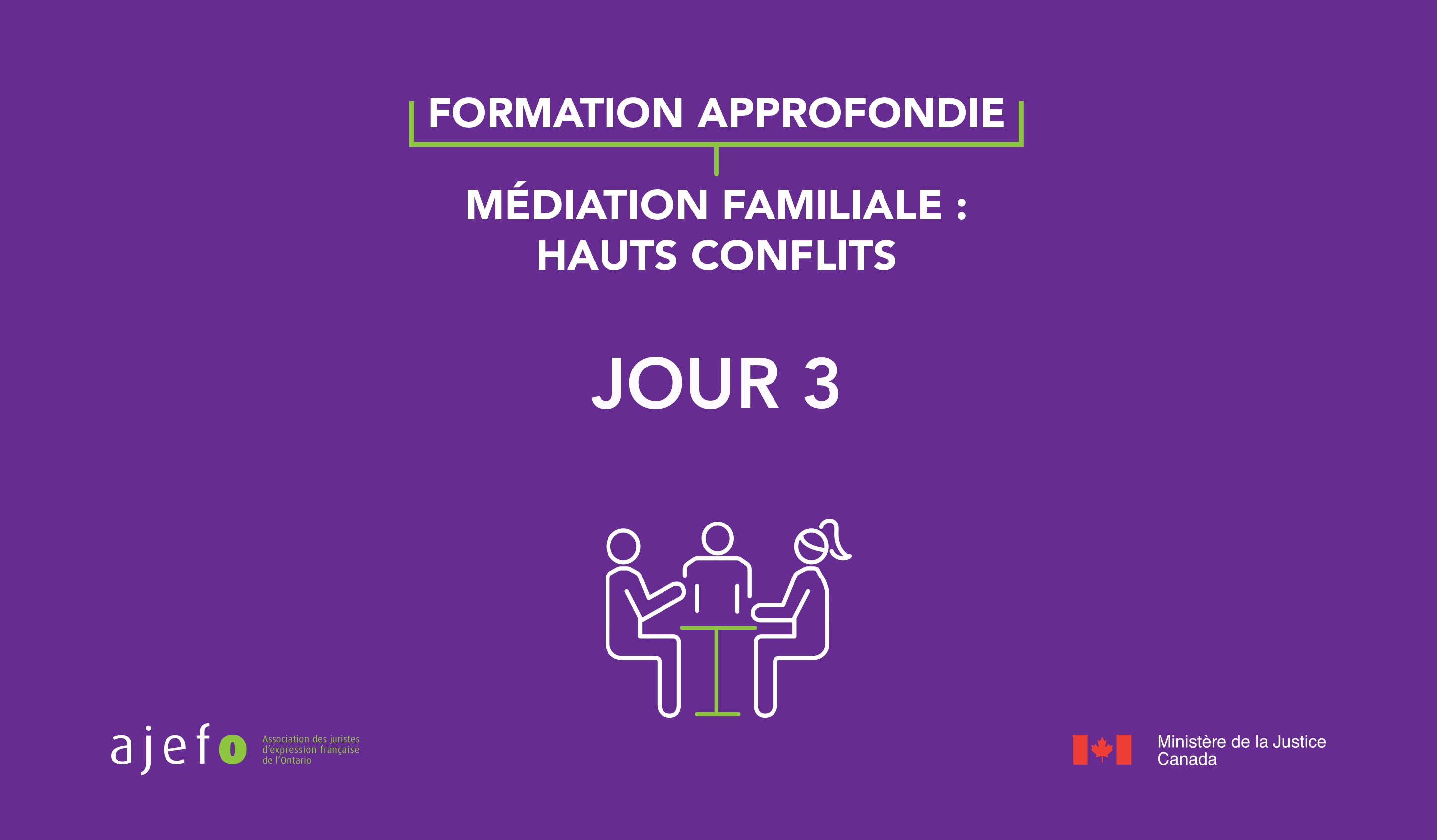 Mot de bienvenue
Mise en pratique des acquis de formation
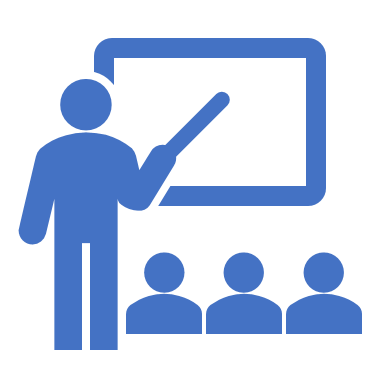 7.5 Apprendre des techniques d'entretien cognitif à utiliser dans le cadre de médiations à hauts conflits
Retour sur les entretiens cognitifs
Comment se sont passé les entretiens ? 
Avez-vous mis en pratique les techniques vue en classe ? 
Quels sont les obstacles que vous avez rencontrer ? 
Avez-vous pratiqué une écoute active ? 
Quelles leçons retenez-vous de cet exercice ?
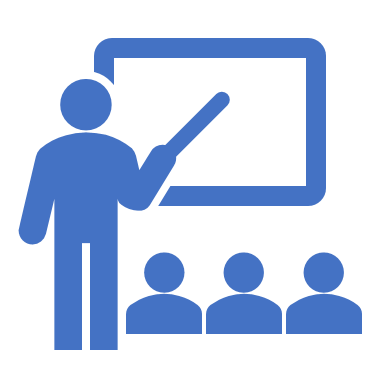 7.6 Comprendre la place de l’enfant durant la médiation des hauts conflits
Les facteurs qui affectent la capacité des enfants à témoigner : 
Réticence face aux adultes qu’ils ne connaissent pas
Rarement traités comme des sources fiables d’information
Habiletés linguistiques parfois peu développées 
Difficulté à se souvenir d’événements précis
Enfants particulièrement influençables
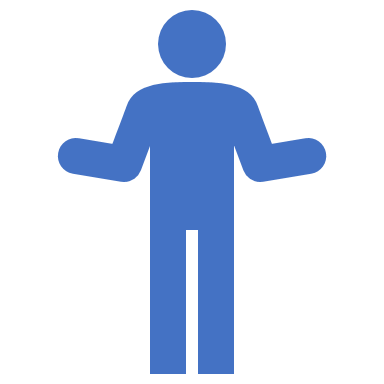 7.7 Acquérir des techniques pour effectuer des entrevues médico-judiciaires
Qu’est-ce qu’une entrevue médico-judiciaire ?
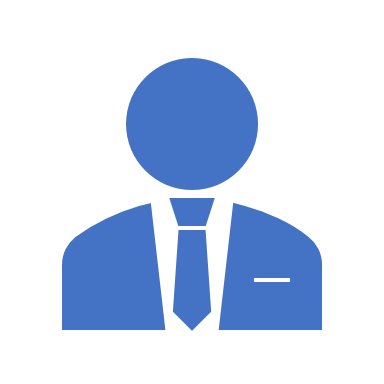 Entrevues médico-judiciaires
Objectifs : 
Informer et diriger une enquête policière
Justifier ou réfuter les allégations d’abus sexuel ou physique, de négligence ou de maltraitance envers un enfant
Évaluer la sécurité du milieu de vie d’un enfant
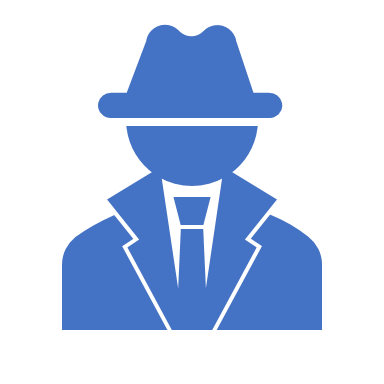 Les protocoles d’entretien médico-judiciaire
Préparation avant l’entrevue
L’établissement d’un rapport/lien
Conduire une entrevue de pratique
Phase de fond de l’entrevue 
Clore l’entrevue
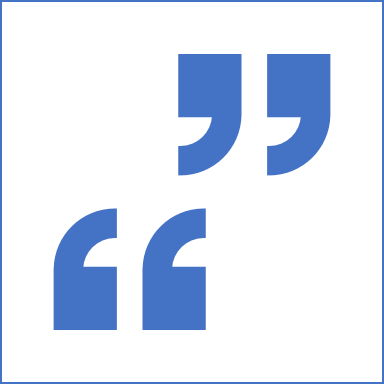 Consolidation des acquis
Deux séances de médiation de 40 minutes : 
Éviter qu’un seul médiateur domine la médiation pendant que l’autre demeure silencieux 
Les comédiateurs peuvent se préparer ensemble
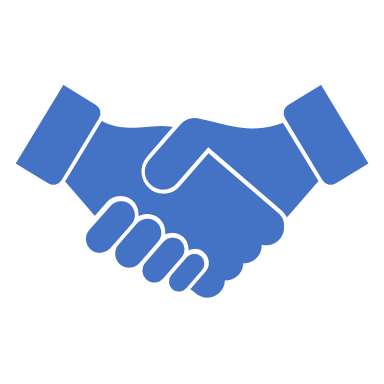 PRÉPARATION : 1ère MÉDIATION
Annexe 27: Scénario Émile et Laeticia
RÔLE DES PARTICIPANTS
Annexe 27: Scénario Émile et Laeticia 

Numéro 1 : Émile  
Numéro 2 : Laeticia  
Numéro 3 : Comédiateur
Numéro 4 : Comédiateur
Pause café 


													20 minutes
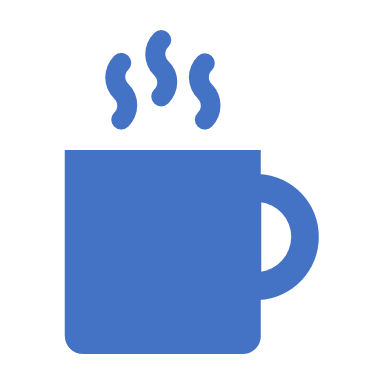 Pratique de la médiation
Annexe 27: Scénario Émile et Laeticia 

Numéro 1 : Émile  
Numéro 2 : Laeticia  
Numéro 3 : Comédiateur
Numéro 4 : Comédiateur
RETOUR EN GROUPE-CLASSE
Avez-vous réussi à négocier un plan parental ? 
Quel a été votre plus grand défi ? Les impasses ? 
Avez-vous été en mesure de surmonter ce défi ? 
Quelles techniques de médiation ont été utilisées ?
Ont-elles fonctionné ? Difficultés rencontrées ?
Dîner 






	  60 minutes
PRÉPARATION: 2ème MÉDIATION
Annexe 28 : Scénario Chantal et Marc
Les participants qui jouent le rôle de parent doivent demeurer fermes et catégoriques lors de la médiation 
Les comédiateurs n’auront pas accès aux informations confidentielles
PRATIQUE DE LA MÉDIATION
Annexe 28 : Scénario Chantal et Marc

Numéro 1 : Comédiateur 
Numéro 2 : Comédiateur
Numéro 3 : Chantal
Numéro 4 : Marc
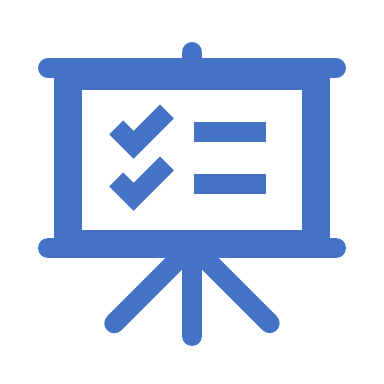 Pause


						

20 minutes
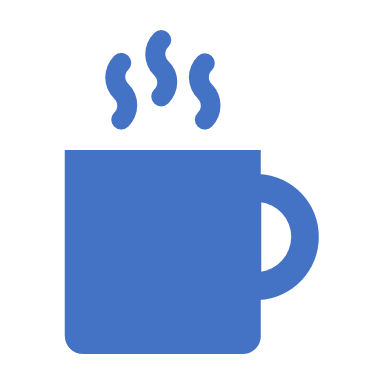 RETOUR EN GROUPE-CLASSE
Quel a été votre plus grand défi ? Impasses ? 
Avez-vous été en mesure de surmonter ce défi ? 
Quelles techniques de médiation ont été utilisées ?
Ont-elles fonctionné ? Difficultés rencontrées ?
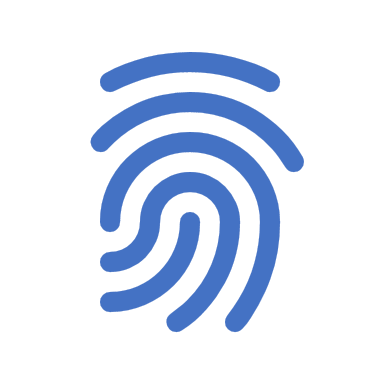 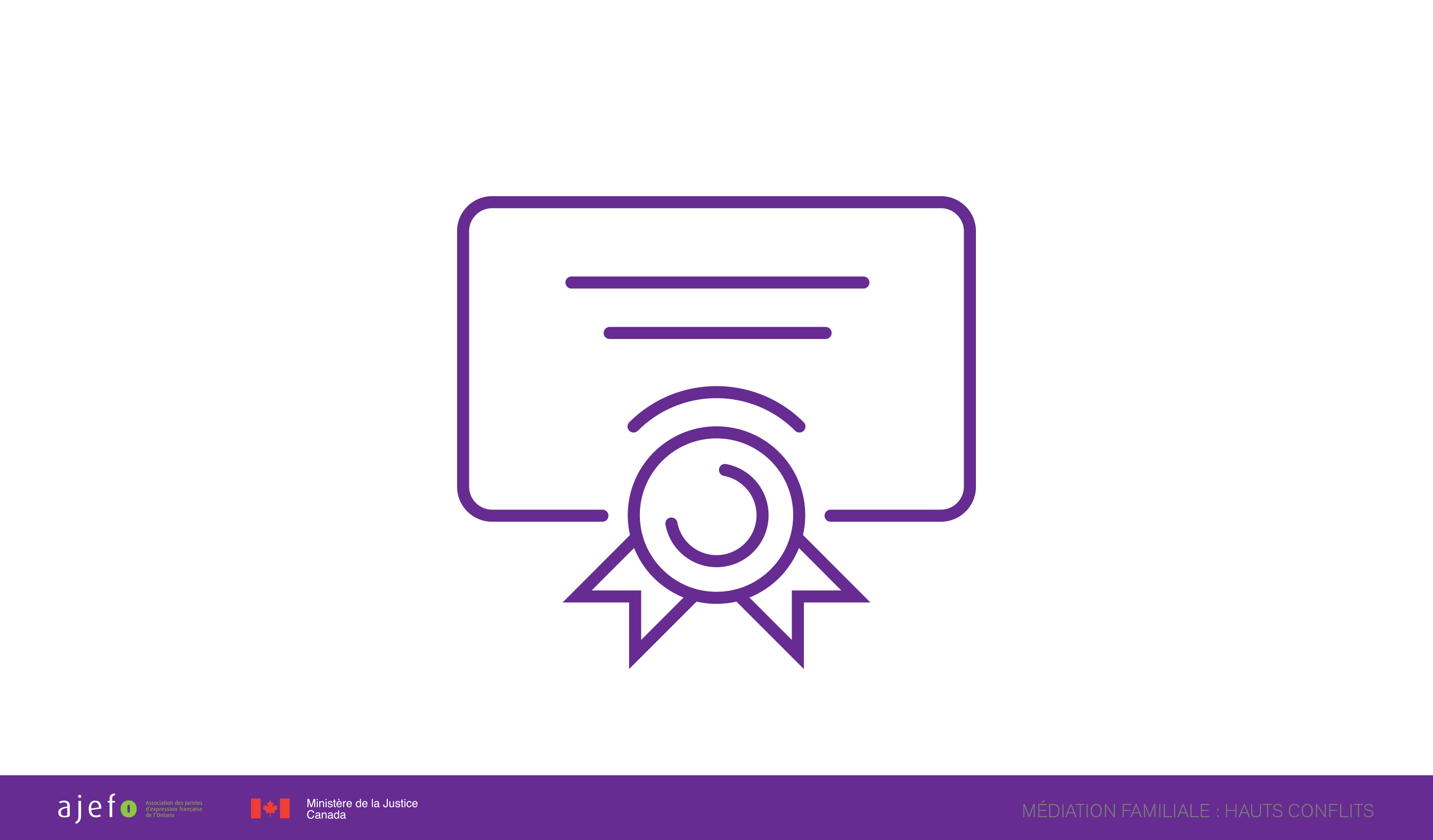 CONCLUSION, ÉVALUATION ET REMISE DES CERTIFICATS
MERCI!